Теорема  Менелая
Задачи:
Изучить теорему.
Знать её применение.
Уметь решать задачи на изученную теорему.
Введение
В  курсе  геометрии  9-го класса  были  рассмотрены  важные и интересные  свойства  геометрических  фигур  на  плоскости. Но  многие  удивительные  соотношения  и  изящные  геометрические  факты  не  вошли  в  основной  курс. 
Из школьного курса нам известны теоремы о замечательных точках в треугольнике: три биссектрисы (медианы, высоты) пересекаются в одной точке. Эти свойства являются следствиями теоремы Менелая.
Биография ученого
Менелай Александрийский 
(I в) древнегреческий математик и астроном. Автор работ по сферической тригонометрии: написал 6 книг о вычислении хорд и 3 книги “Сферики’’, сохранившиеся в арабском переводе. Для получения формул сферической тригонометрии использовал теорему, известную сегодня как теорема Менелая.
Теорема Менелая
Пусть на сторонах AB, BC и продолжении стороны AC треугольника ABC взяты соответственно точки C1, A1, B1. Точки A1, B1, C1 лежат на одной прямой тогда и только тогда, когда выполняется равенство:
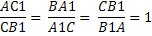 Теорема Менелая
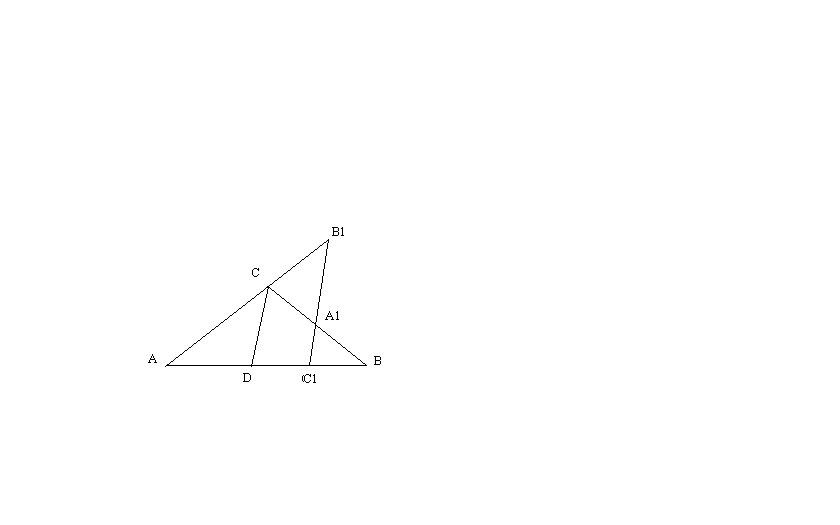 Доказательство. Предположим, что точки A1,B1, C1 принадлежат одной прямой a.Через вершину C треугольника ABC проведем прямую, параллельную a и обозначим через D точку её пересечения с AB. Из подобия треугольников ADC и AC1B1  следует выполнимость равенства:




Аналогично, из подобия треугольников BDC и BC1A1 следует выполнимость равенства:
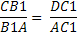 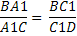 Перемножая эти равенства, получим равенство:


        из которого следует требуемое равенство.
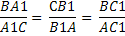 Теорема Менелая
Докажем обратное. Пусть на сторонах AB, BC и продолжении стороны AC треугольника ABC взяты соответственно точки С1, А1, В1, для которых выполняется равенство                            .
 Предположим, что прямая A1B1 пересекает прямую AB в некоторой точке С`. По доказанному, выполняется равенство:


Учитывая первое равенство, получаем равенство :                  , из которого следует совпадение точек C`и C1 и, значит, точки A1, B1, C1 принадлежат одной прямой.
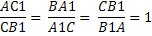 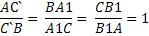 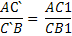 Теорема Менелая
Если некоторая прямая пересекает стороны АВ и ВС треугольника АВС в точках X  и Y соответственно, а продолжение стороны АС – в точке Z, то
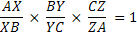 Задачи на теорему Менелая
Задача 1. В треугольнике АВС на стороне ВС взята точка N так, что NC = 3BN;на продолжении стороны АС за точку А взята точка М так, что МА = АС. Прямая MN пересекает сторо­ну АВ в точке F. Найдите отношение       .
Решение. По условию задачи МА = AC, NC =3BN. Пусть МА = АС = b, BN =k, NC = 3k. Прямая MN пересекает две стороны  треугольника АВС и продолжение третьей. По теореме Менелая:
Ответ: 2 : 3.
В треугольнике АВС точка М – середина стороны АС, точка Р лежит на стороне ВС. Отрезок АР пересекает ВМ в точке О. Оказалось, что ВО=ВР. Найти отношение ОМ:РС.
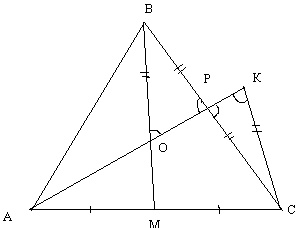 1 способ. Сделаем дополнительное построение: проведем через точку С прямую, параллельную ВМ; точку пересечения этой прямой с прямой АР обозначим через К.
   Рассмотрим треугольники ОВР и КСР. Углы ОРВ и КРС равны как вертикальные, углы ВОР и СКР равны как накрест лежащие при пересечении параллельных прямых ВМ и СК секущей АК. Поскольку по условию треугольник ОВР равнобедренный, угол ВОР = углу ОРВ, значит, и угол СРК= углу СКР. Значит, треугольник СКР – равнобедренный, т.е. СР=КС. Но, (например, по т. Фалеса) ОМ – средняя линия треугольника САК, она в 2 раза меньше, чем СК. Получаем, что ОМ:РС = ОМ:СК = 1:2
2 способ.  По т. Менелая для треугольника МВС и прямой АР выполняется равенство:  

Тогда, используя условия АМ=МС и ВО=ВР 
получим, что МО:РС=1:2.
Ответ: 1:2.
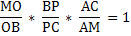 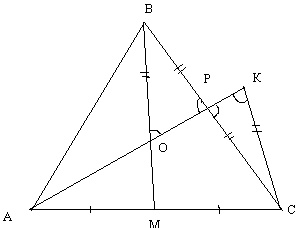 Задача 2. Пусть AD — медиана треугольника АВС. На стороне AD взята точка К так, что АК : KD = 3:1. Прямая ВК разбивает треугольник АВС на два. Найдите отношение площадей этих треугольников.
Решение. Пусть AD = DC = a, KD = т; тогда АК = 3т. Пусть Р — точка пересечения прямой ВК со стороной АС. Необходимо найти отношение            . Так как треугольники АВР и РВС имеют равные высоты, проведенные из вершины В, то
По теореме Менелая для треугольника ADC и секущей РВ имеем:
Итак,
Ответ: 3:2.
Задача 3. Дан параллелограмм ABCD. Точка M делит отрезок AD в отношении р, а точка N делит отрезок DC в отношении q. Прямые ВМ и AN пересекаются в точке S. Вычислите отношение AS : SN.
Решение.                    если MD = b, то AM = pb;                   если NC = a, то ND = aq.
Пусть В1 – точка пересечения прямых ВМ и CD.                ~              , тогда



Прямая ВВ1 пересекает две стороны и продолжение третьей треугольника AND. По теореме Менелая:



Откуда

Ответ:
Задача 4. В треугольнике АВС точки К и L принадлежат соответственно сторонам АВ и ВС. 
АК : ВК = 1 : 2,
CL : BL = 2 : 1.
Q — точка пересечения отрезков AL и СК . S           = 1. Найдите площадь треугольника АВС.
Решение.1) В треугольнике МВС прямая AL пересекает две стороны и продолжение третьей стороны. По теореме Менелая:

                                                                                   (1)
В треугольнике АВМ прямая КС пересекает две стороны треугольника и продолжение третьей стороны. По теореме Менелая:

                                                                 (2)


то есть MC = 4.p, AM = p.
2) Еще раз перепишем равенство (1):
то есть
3) Треугольники BQC и МВС имеют общий угол, значит,
Тогда            =             .
4) Треугольники АВС и МВС имеют равные высо­ты, проведенные из вершины  В, значит,


                     =
                       =

Ответ: 1,75.
Задача 5.
Дано: окружность S касается окружностей S1 и S2 в точках А1 и А2.
Доказать: что прямая А1А2 проходит через точку пересечения общих внутренних или внешних касательных к окружностям S1 и S2.
S1
S2
A1
A2
S
Доказательство.
Пусть О, О1 и О2 – центры 
окружностей S, S1 и S2; X – точка
пересечения прямых О1О2 и А1А2.
Применяя теорему Менелая к 
треугольнику ОО1О2 и точкам А1, 
А2 и Х, получаем:


а значит, О1Х : О2Х = R1 : R2, где
 R1 и R2 – радиусы окружностей 
S1 и S2. Следовательно, Х – точка
пересечения общих внешних или внутренних
касательных к окружностям S1 и S2.
S1
S2
O1
O2
X
A1
A2
О
S
Задача 6. На стороне PQ треугольника PQR взята точка N, а на стороне РR — точка L, причем NQ = LR. Точка пересечения отрезков QL и NR делит QL в отношении т : п  , считая от точки Q. Найдите
Решение. По условию  NQ=LR ,                Пусть NA = LR = а, QF = km, LF = kn. Прямая NR пересекает две стороны треугольника PQL и продолжение третьей. По теореме Менелая:
Ответ: n : m.
Задача 7. В треугольнике АВС, описанном около окружности, АВ = 8, ВС = 5, АС =4. А1 и С1 — точки касания, принадлежащие соответственно сторонам ВС и ВА. Р — точка пересечения отрезков АА1 и СС1. Точка Р лежит на биссектрисе ВВ1 Найдите АР: РА1.
Решение. Точка касания окружности со стороной АС не совпадает с В1, так как треугольник АВС — разносторонний. Пусть С1В = х , тогда, используя свойство касательных, проведенных к окружности из од­ной точки, введем обозначения (см. рисунок)
      8- x + 5 – x = 4, x     
Значит,
В треугольнике АВА1, прямая С1С пересекает две его стороны и продолжение третьей стороны. По теореме Менелая:
Ответ: 70 : 9.
Задача 8. В треугольник АВС, описанном около окружности, АВ = 8, ВС = 12, АС = 9, А1 и С1 — точки касания, лежащие соответственно на сторонах ВС и АВ. Q — точка пересечения отрезков АА1 и ВВ1.         Q лежит на высоте ВВ1. Найдите отношение BQ : QB1
Решение. Треугольник АВС — разносторонний, значит, точка В1 не совпадает с точкой касания.
1) Пусть С1В = х, тогда, используя свойство касательных, проведенных к окружности из одной точки, введем обозначения (см. рисунок):
   (13 – х) + (12 – х) = 9, х = 8.
Значит, С1В = 8, АС1 = 5.
2) По формуле Герона: S         =
                                       S           = 



3) Из треугольника ABB1 (прямоугольного) по теореме Пифагора :


4) В треугольнике ABB1 прямая CC1 пересекает две его стороны и продолжение третьей. По теореме Менелая:
Ответ: 162 : 35.
Задача 9. Точки P и Q расположены на стороне ВС треугольника АВС  так, что     BP : PQ : QC = 1 : 2 : 3. Точка R делит сторону АС этого треугольника таким образом, что AR : RC = 1 : 2. Чему равно отношение площади четырехугольника PQST к площади треугольника АВС, где S и T - точки пересечения прямой ВR с прямыми АQ и АP соответственно.
Решение. Обозначим BP = x, AR = y; тогда PQ = 2x, QC = 3x, RC = 2y. Вычислим, какую часть площадь четырехугольника PQST  составляет от площади треугольника APQ, а значит, и от площади треугольника ABC. Для этого нам понадобятся отношения, в которых точки S и T  делят прямые AQ и AP  соответственно. Применим к треугольнику ACQ и секущей SR теорему Менелая:
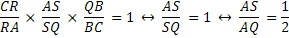 Аналогично, применив теорему Менелая к треугольнику ACP  и секущей TR, получим:
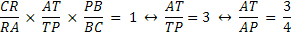 Далее:
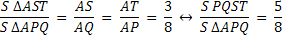 C другой стороны, применив лемму о площадях к треугольникам APQ и ABC, получим, что
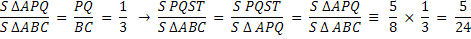 Ответ:     .
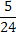 Задача 10. В треугольнике АВС длина высоты ВD равна 6, длина медианы СE равна 5, расстояние от точки пересечения ВD с СE до стороны АС равно 1. Найти длину стороны АВ.
Решение. Пусть точка О – точка пересечения прямых BD и CE. Расстояние от точки О до середины AC(равное по условию единице) есть длина отрезка OD. Итак, OD = 1 и OB = 5. Применим к треугольнику ABD и секущей  OE  теорему Менелая:
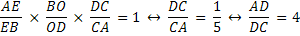 Применив теперь теорему Менелая к треугольнику ACE и секущей OD, получим, что
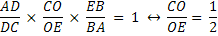 откуда OE = 2CO, и с учетом OE + CO = CE = 5 получаем, что CO =   . К прямоугольному треугольнику COD     применим теорему Пифагора:
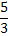 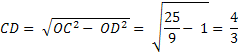 Значит, AD = 4CD =     .  Наконец, рассмотрим прямоугольный треугольник ABD, в нем также воспользуемся теоремой Пифагора:
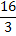 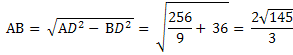 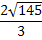 Ответ:         .
Дополнительные задачи
В треугольнике  АВС отрезки АД и ВМ, проведенные из вершин А и В соответственно к сторонам ВС и ФС, пересекаясь в точке Р, делятся в отношении АР:РД =3:2 и ВР:РМ=4:5. В каком отношении точки Д и М делят стороны треугольника, считая от С?
В треугольнике АВС точка Д делит сторону ВС в отношении ВД:ДС=3:4. Точка М делит сторону АС в отношении АМ:МС=2:5. Отрезки АД и ВМ пересекаются в точке К. Найдите площадь треугольника АКМ, если площадь треугольника ВКД равна 45.
В треугольнике АВС точка К делит сторону АВ в отношении АК:КВ=1:2, а точка Р делит сторону ВС в отношении СР:РВ=2:1. Прямые АР и СК пересекаются в точке М. Найдите площадь треугольника АВС, если площадь треугольника ВМС равна 4.
Прямая КР делит сторону АВ треугольника АВС в отношении АК:КВ=2:1, а сторону ВС -  в отношении ВР:РС=3:1. Медиана ВВ1 пересекает прямую КР в точке М. При этом площадь четырехугольника В1МРС равна 17. Найдите площадь треугольника АВС.
В треугольнике АВС на основании АС взяты точки Р и Т, так что АР < АТ. Прямые ВР и ВТ делят медиану АМ на три равные части. Найдите АС, если РТ=3.
В треугольнике АВС площади 18 проведены отрезки ВМ и АК, причем точки М и К делят соответственно стороны АС и ВС в отношении АМ:МС=3:4 и ВК:КС=2:7. Найдите площадь четырехугольника СМРК, где Р – точка пересечения отрезков ВМ и АК.
На сторонах треугольника АВС взяты точки М, К и Р такие, что АМ:МВ=ВК:КС=СР:РА=2:1. Отрезки СМ и ВР пересекаются в точке А1, АК и СМ -  в точке В1, АК и ВР – в точке С1. Найдите площадь треугольника АВС, если площадь треугольника А1В1С1 равна 1.
Задачи:
1. Записать теорему Менелая 
для треугольника АВР и секущей DC , 
для треугольника  ADC и секущей BP , 
для треугольника  BOC и секущей DE.
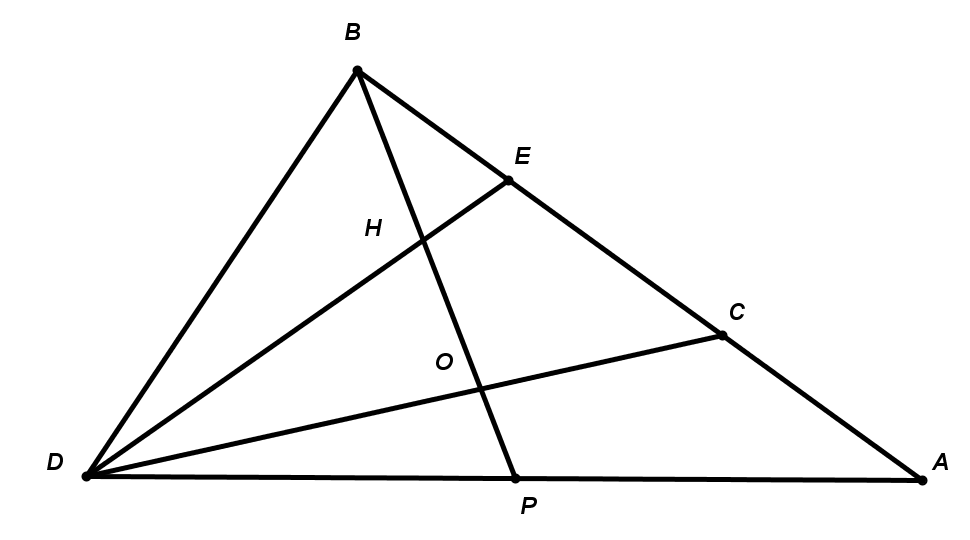 2. Точка N лежит на стороне AC треугольника ABC, причём AN:NC=2:5. Найти, в каком отношении медиана AM делит отрезок BN.
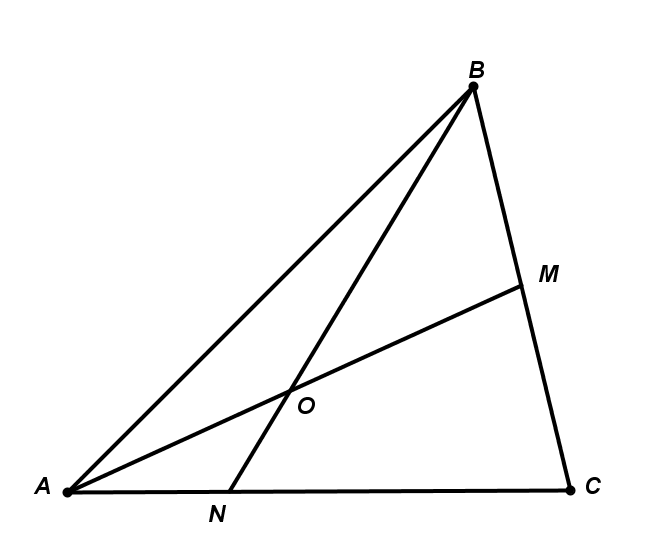 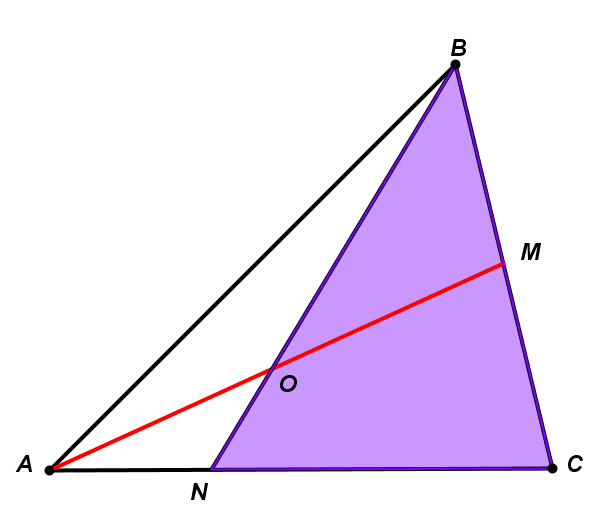 Решение.
Δ NBC И СЕКУЩАЯ АМ:
Ответ: 
в отношении 7:2, считая от вершины В.
Задачи:
Задачи:
5. В трапеции ABCD с основаниями AD и BC через точку A проведена прямая, которая пересекает диагональ BD в точке P и боковую сторону CD в точке N, причём BP : PD = 2 : 3, CN : ND = 2 : 5. Найдите отношение длин оснований трапеции.
Задачи:
6. Углы при одном из оснований трапеции равны 39° и 51°, а отрезки, соединяющие середины противоположных сторон трапеции, равны 19 и 17. Найдите основания трапеции.
Спасибо за внимание!